Онлайн-кассы: 
Как работать по 152-ФЗ и 54-ФЗ и не попасть под суд?
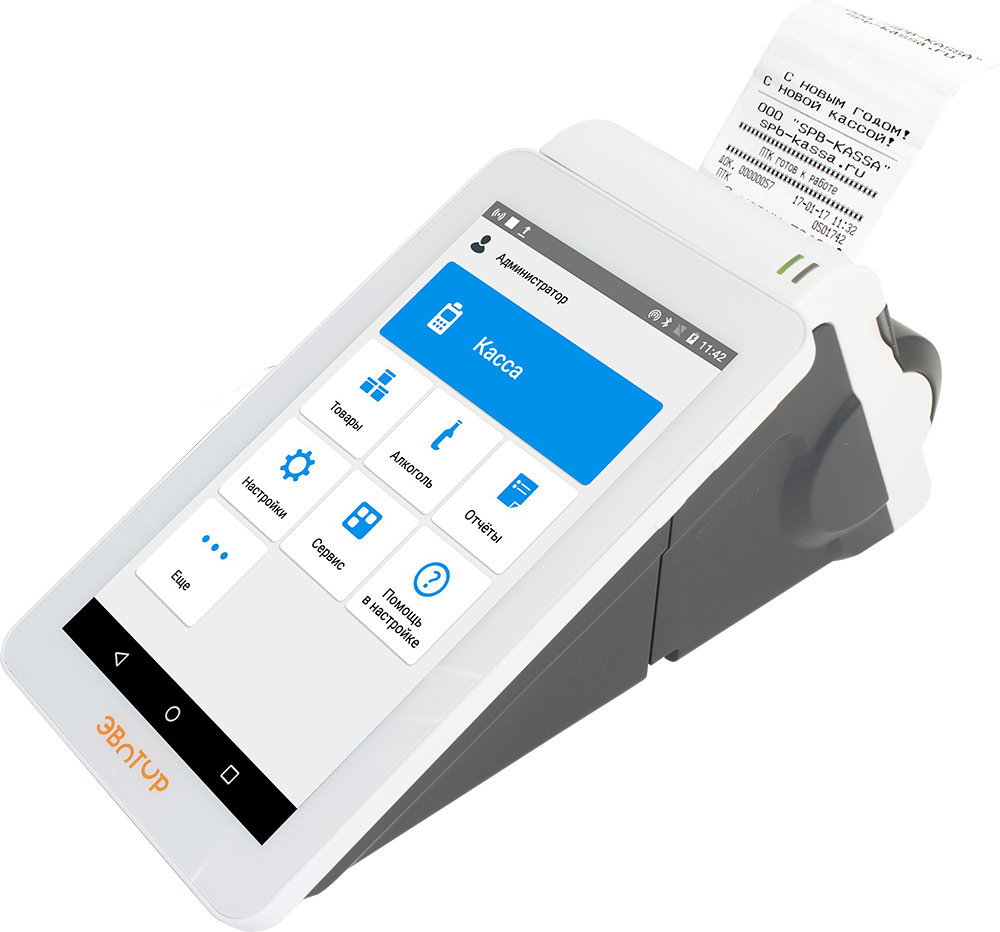 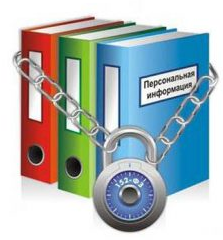 Гульнара Фатыхова
ООО «ЛПТСИСТЕМС»
Сегодня в докладе
Правовое регулирование сбора и обработки персональных данных
Как подготовить сайт к требованиям 152-ФЗ «О персональных данных»?
Правовое регулирование применения контрольно-кассовой техники 
Современная касса, какая она?
6 шагов по установке и настройке онлайн-кассы
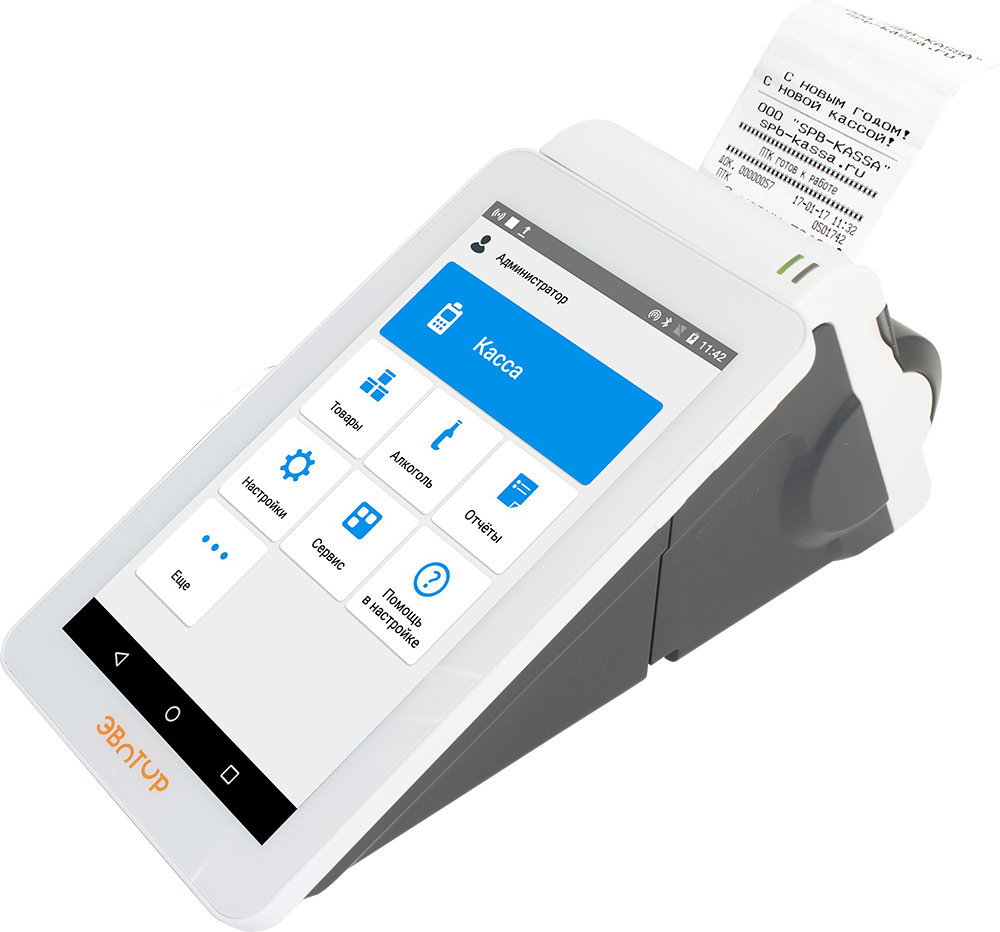 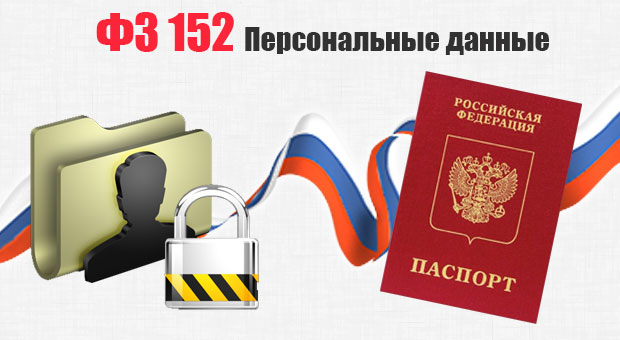 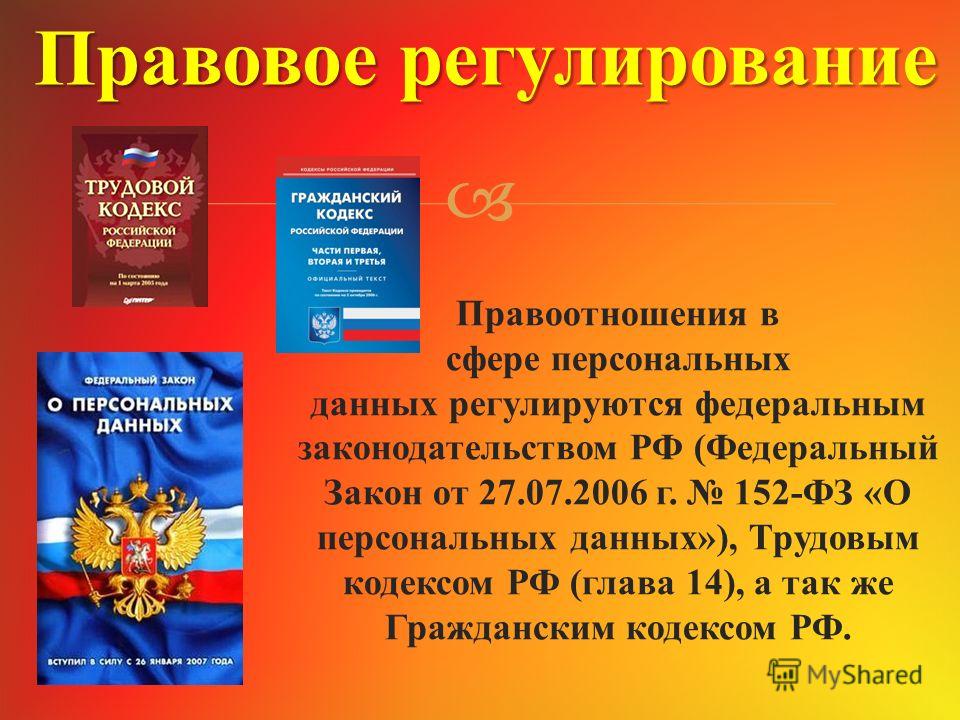 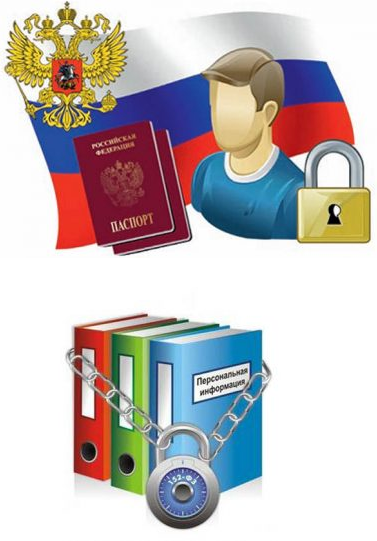 ВАША КОМПАНИЯ ПОПАДАЕТ ПОД ДЕЙСТВИЕ ЗАКОНА 152-ФЗ и сайт считается оператором по обработке персональных данных если на нем есть:
ЧЕМ ВАМ ГРОЗИТ ЗАКОН 152-ФЗ?
Согласно новой редакции ст.13.11 КоАП РФ, нарушение порядка сбора, хранения, использования или распространения информации о гражданах, обработка данных в не установленном законом порядке и использование этих данных не по назначению караются следующими штрафами:

Частное лицо может получить предупреждение или штраф в размере от 1 тыс. до 3 тыс. руб.
Должностное лицо заплатит от 5 тыс. до 10 тыс. руб.,
Юридическое лицо - от 30 тыс. до 50 тыс. руб.

Обработка персональных данных без согласия гражданина приведет к наложению штрафа:

в размере от 3 тыс. до 5 тыс. руб. для граждан,
от 10 тыс. до 20 тыс. руб. - для должностных лиц
от 15 тыс. до 75 тыс. руб. для юридических лиц.

В случае если оператор персональных данных не опубликовал информацию и не обеспечил доступ к документу, в котором прописаны все условия использования персональных данных или сведения о реализуемых требованиях, ему будет вынесено предупреждение или выписан административный штраф.

для граждан он составит от 700 до 1500 руб.,
для должностных лиц - от 3 тыс. до 6 тыс. руб.,
для индивидуальных предпринимателей (ИП) - от 5 тыс. до 10 тыс. руб.,
для юридических лиц - от 15 тыс. до 30 тыс. руб.
Ответственность: штрафы за нарушение 152-ФЗ
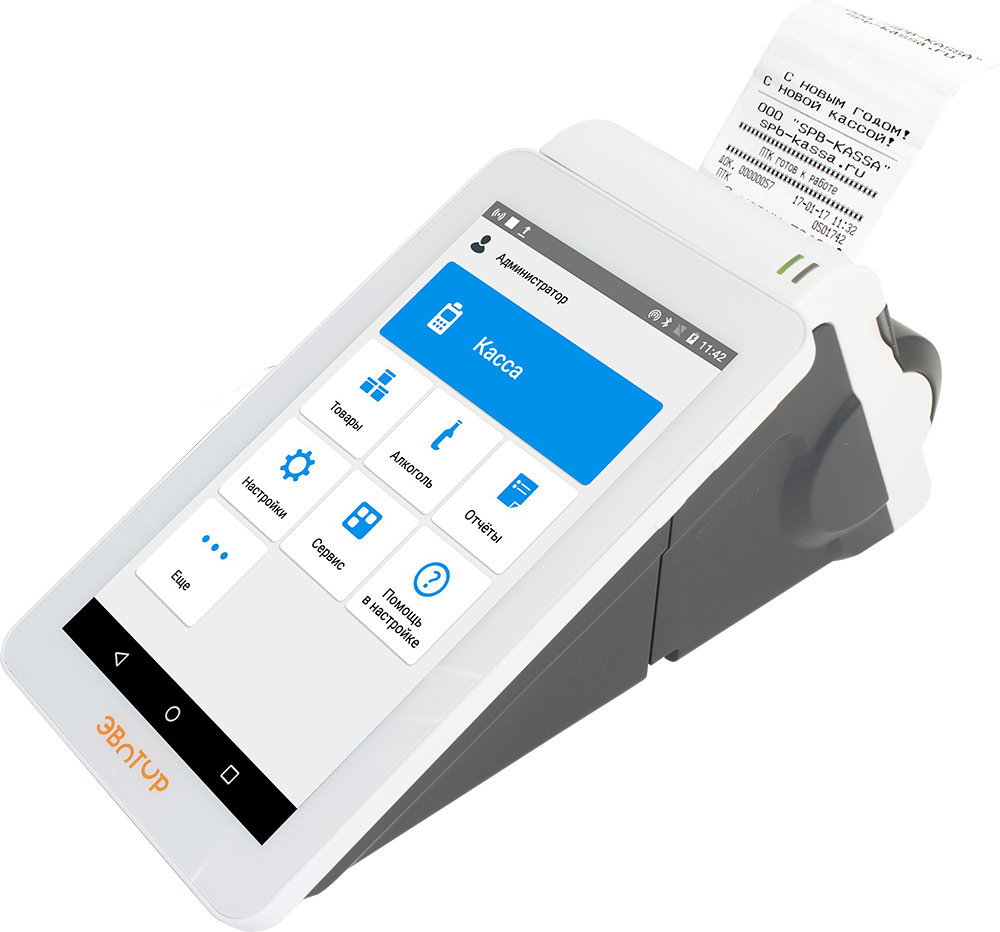 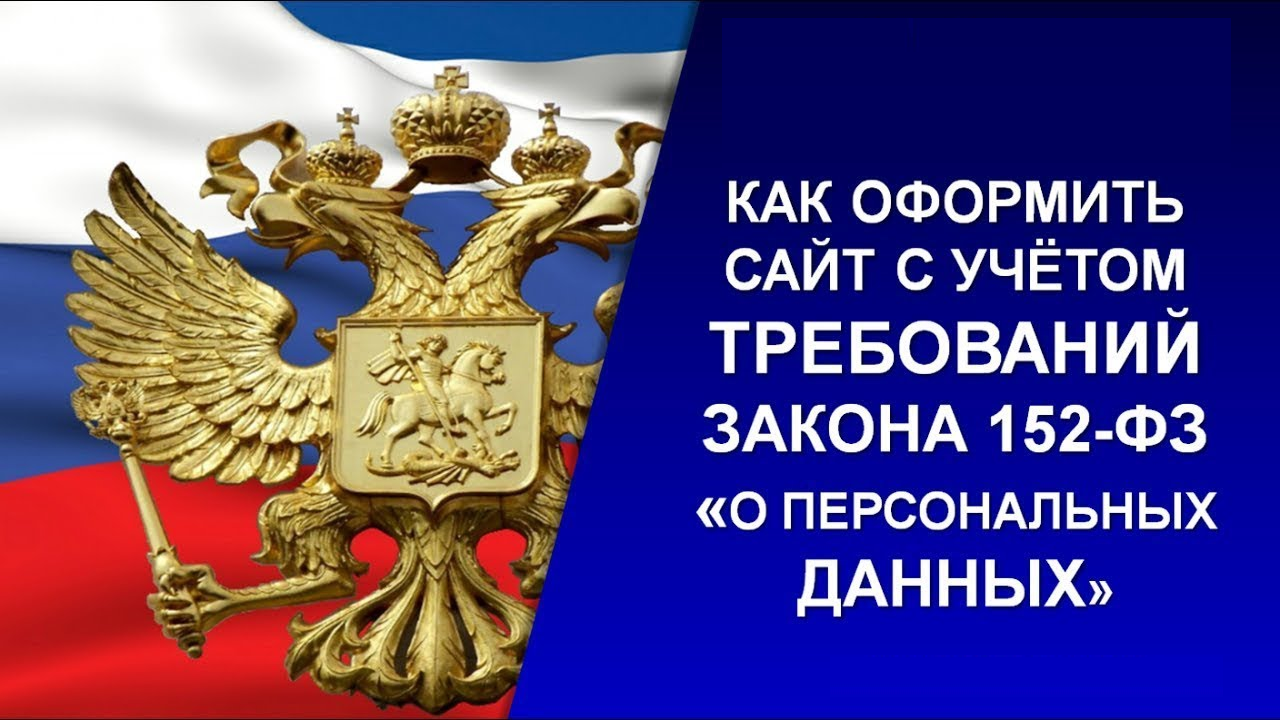 Правовое регулирование применения контрольно-кассовой техники
Кому нужно готовиться к переходу на онлайн-кассы с 1 июля 2018 года
Интернет - торговля 
Оплата поступает через агрегатора платежей (Яндекс.Касса, Робокасса, РБК Мани)
Оплата электронными деньгами (Яндекс.Деньги, Вэбмани)
Оплата с мобильного телефона
Покупатель оплачивает через свой онлайн - банк
Оплата платежными поручениями через банк

Исключение: продавцы, принимающие оплату платежной картой на сайте (эквайринг), должны были перейти на онлайн-кассы с 1 июля 2017 года.
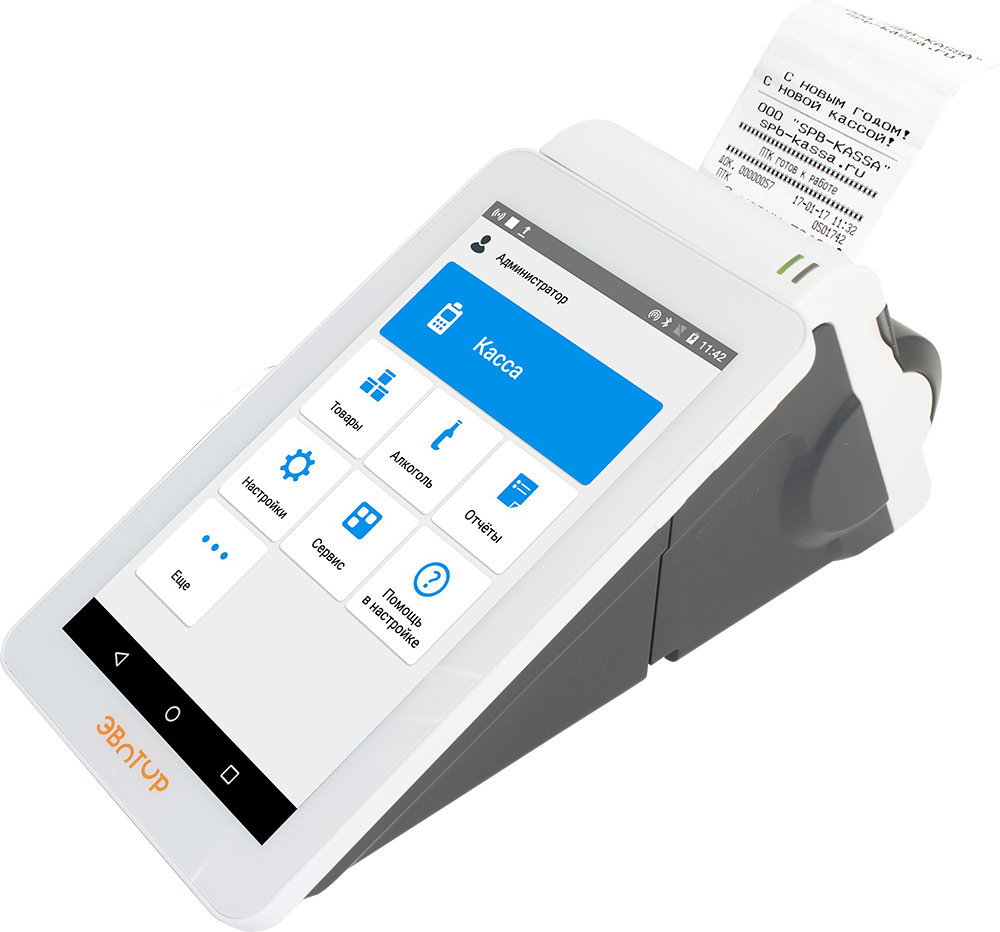 Что нужно сделать к 1 июля 2018
Если вы ранее применяли ККТ, выясните, можно ли модернизировать ваше оборудование.
При покупке новой ККТ проверьте, есть ли оборудование в реестре ФНС
Уточните актуальный на рынке формат фискальных данных (ФФД) и покупайте ККТ с фикальным накопителем такого формата 
Обеспечьте на торговой точке устойчивое интернет - соединение 
Уточните о планах по поддержке онлайн - касс в вашей программе. Если вы работаете с товароучетной системой, выясните, будет ли в ней поддержана возможность работы с онлайн - кассами и с какими моделями
Выберите ОФД и заключите с ним договор 
Зарегистрируйте онлайн - кассу, настройте совместную работу с ПО, обучите сотрудников
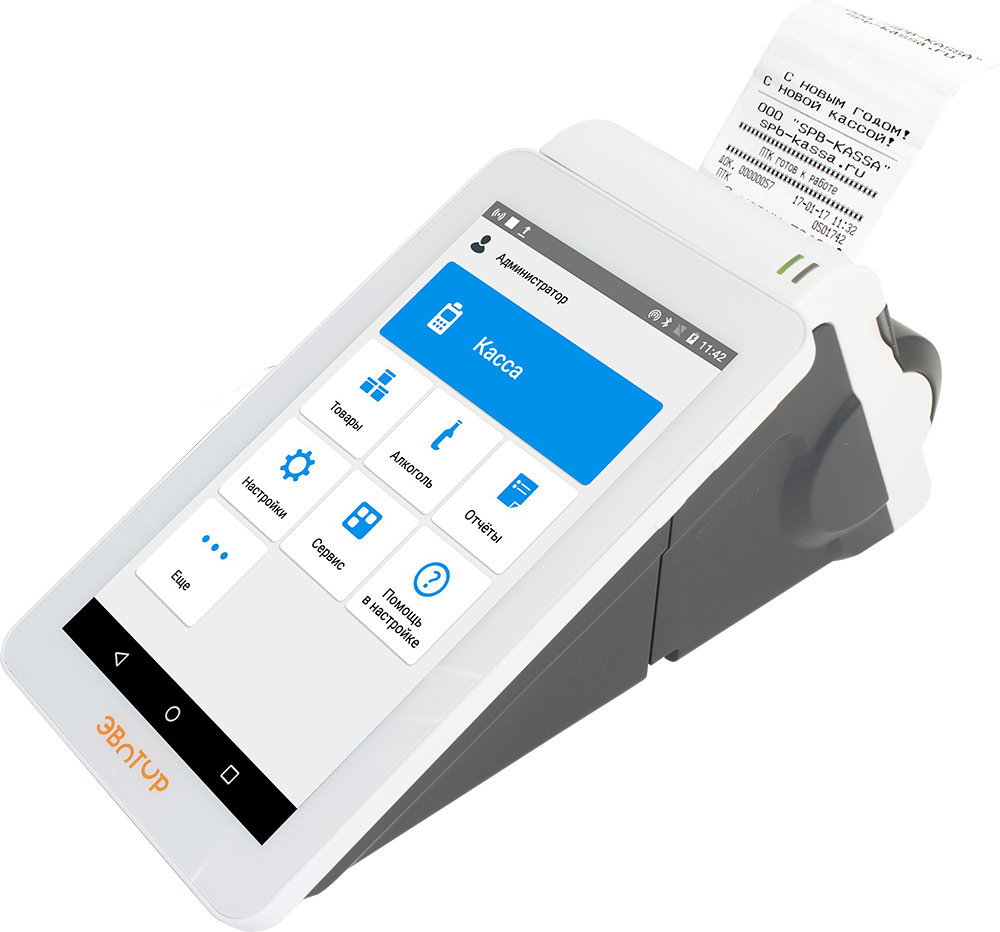 Могут вообще не применять ККТ (без ограничения по времени)
Организация и ИП, осуществляющие деятельность в отдаленных или труднодоступных местностях,  указанных в перечне, утвержденном органом государственной власти субъекта, при условии выдачи документа, подтверждающего расчеты, с реквизитами, указанных в абз. 4-12 п. 1 cт. 4.7 Закона №54-Ф3. наличие такого перечня следует уточнять в органе власти субъекта.

Исключение: торговля подакцизными товарами, нахождение в городе, районном центре, поселке городского типа
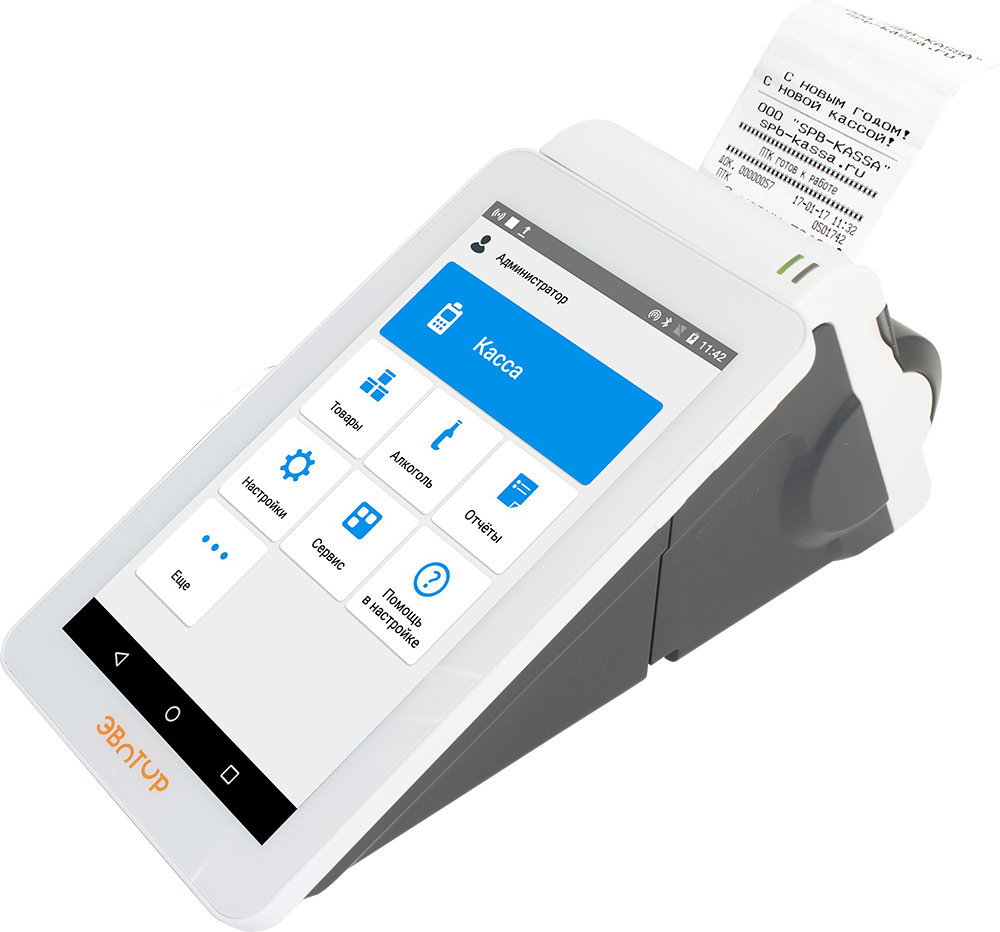 Могут вообще не применять ККТ (без ограничения по времени)
аптечные организации, находящиеся в фельдшерских и фельдшерско-акушерских пунктах, расположенных в сельских поселениях, и обособленные подразделения медицинских организаций, имеющих лицензию на фармацевтическую деятельность, расположенные в сельских поселениях, в которых нет аптек
церковные организации
организации и ИП на любом режиме, осуществляющие определенные виды деятельности (торговля газетами, торговля на рынках и ярмарках, торговля в киосках мороженым, разносная торговля и др.) - полный перечень в п.2 cт. 2 Закона №54-ФЗ, кратко приведен на следующем слайде.
 Исключение: торговля подакцизными товарами
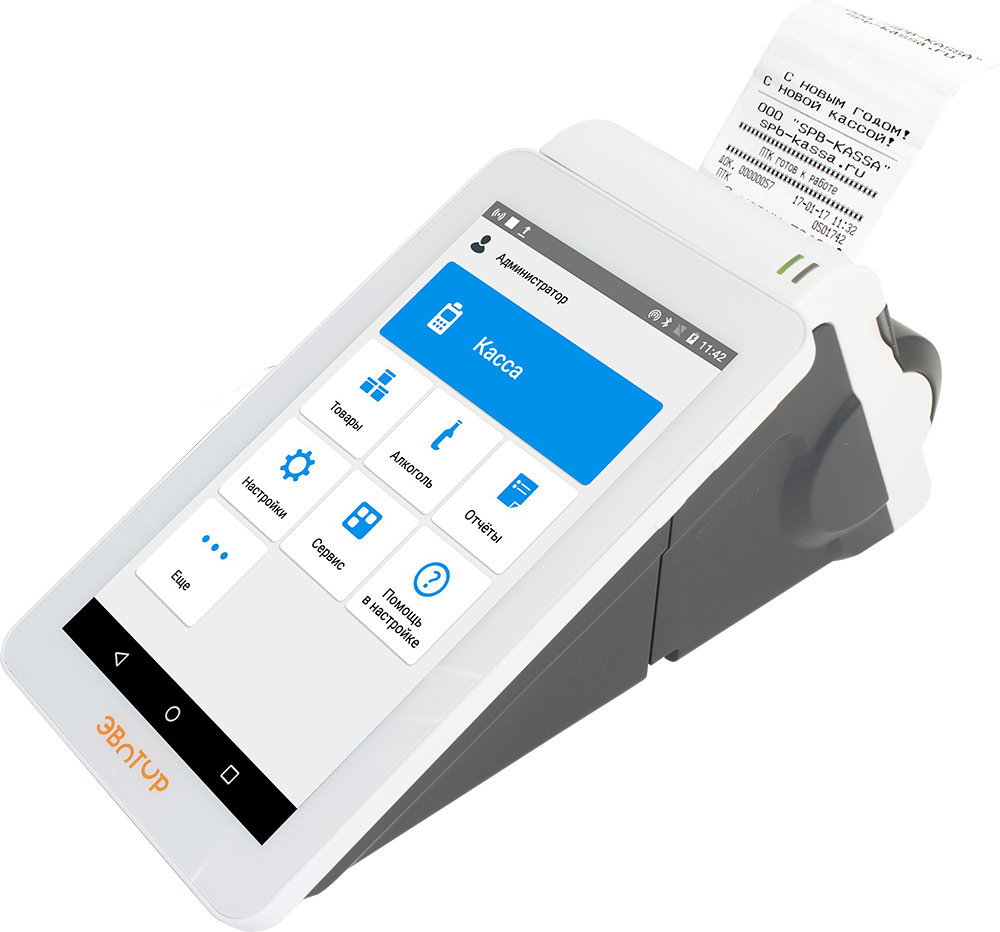 Могут вообще не применять ККТ (без ограничения по времени)
продажа газет и журналов, ценных бумаг, проездных документов в общественном транспорте;
торговля на розничных рынках, розничная торговля, мороженым, безалкогольными напитками в розлив; торговля из автоцистрен квасом, молоком и др.
прием от населения стеклопосуды и утильсырья за исключением драг.металлов;
ремонт и окраска обуви, изготовление и ремонт метал галантереи и ключей;
присмотр и уход за детьми, больными, престарелыми и инвалидами;
обеспечение питанием во время учебных занятий;
реализация изготовителем изделий народных художественных промыслов;
вспашка огородов и распиловка дров;
услуги носильщиков на вокзалах;
сдача в аренду жилых помещений;
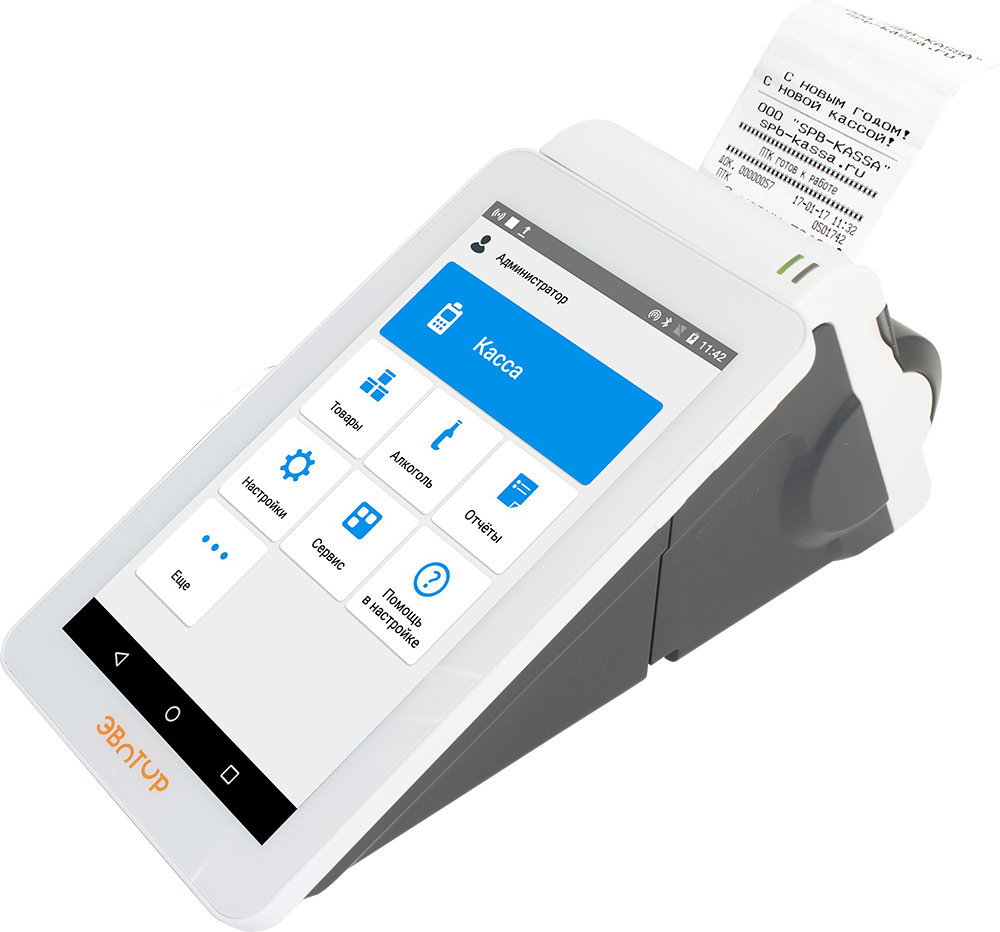 Ответственность: штрафы за нарушение 54-ФЗ
Ответственность за неприменение ККТ:
для должностных лиц и ИП - штраф от 1/4 до 1/2 размера суммы расчета, осуществленного без ККТ, но не менее 10 000 рублей;
для юридических лиц - от 3/4 до одного размера суммы расчета, осуществленного с использованием наличных денежных средств, электронных средств платежа без применения ККТ, но не менее 30 000 рублей.
За повторное совершение того же правонарушения предусмотрена более серьезная ответственность:
для должностных лиц и ИП - дисквалификация на срок от 1 года до 2-х лет;
для юридических лиц - приостановление деятельности на срок до 90 суток;
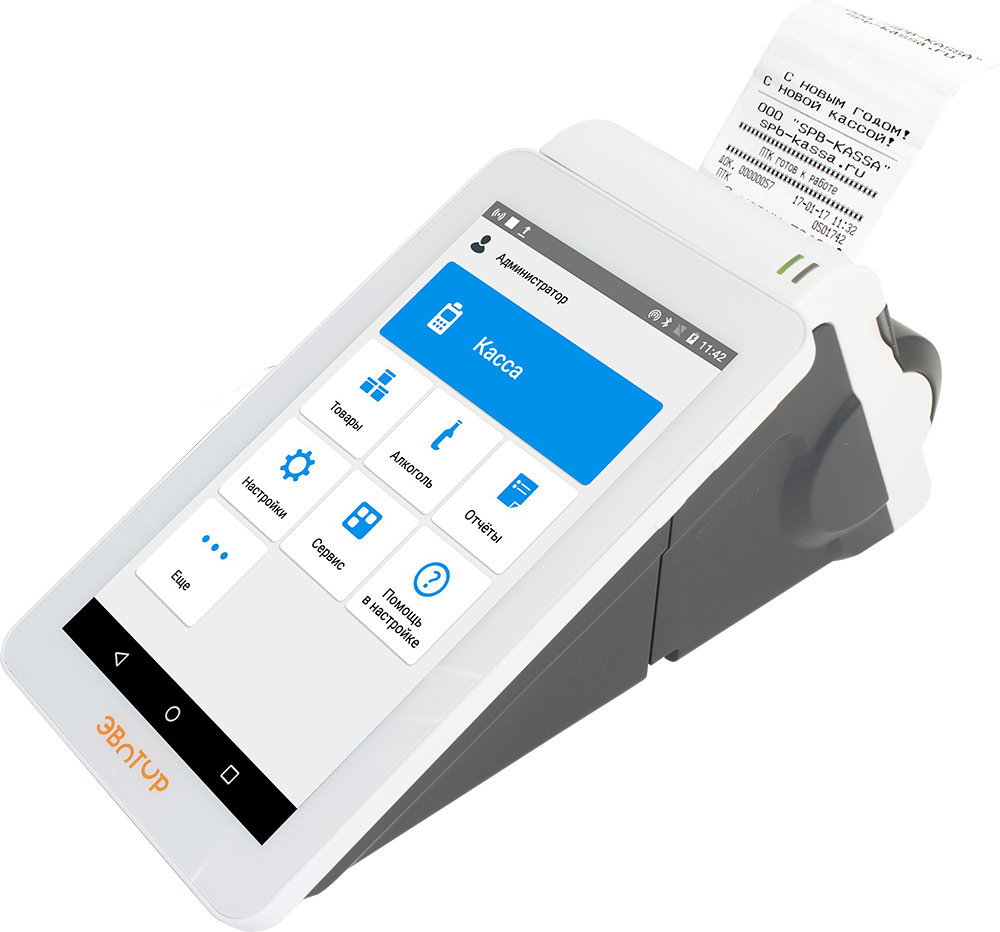 Современная касса, какая она?
Современная касса, какая она?
Современная касса — это касса, которая соответствует новым требованиям 54-ФЗ, а именно:
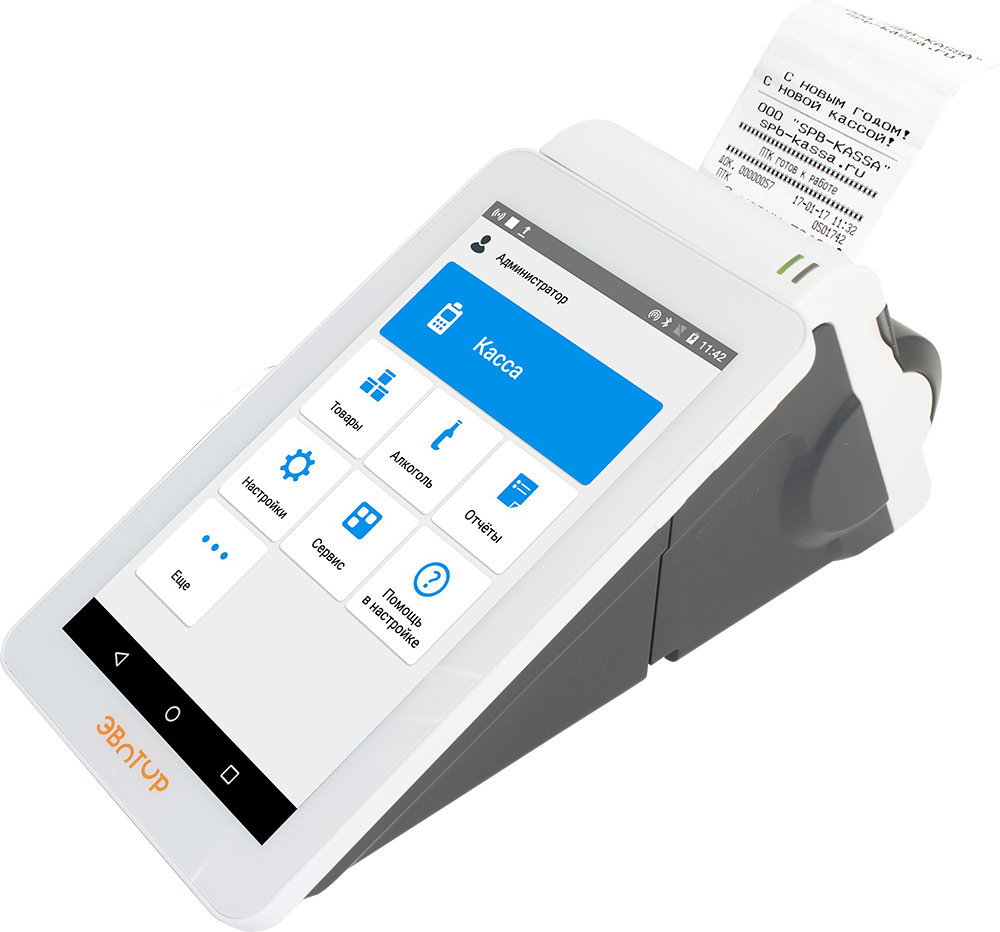 передает чеки в режиме реального времени в налоговую через оператора фискальных данных
печатает QR - код
имеет фискальный накопитель
подключена к интернету (если есть возможность)
печатает чеки с номенклатурой
отправляет копию электронных чеков покупателю на почту или телефон
Современная касса, какая она?
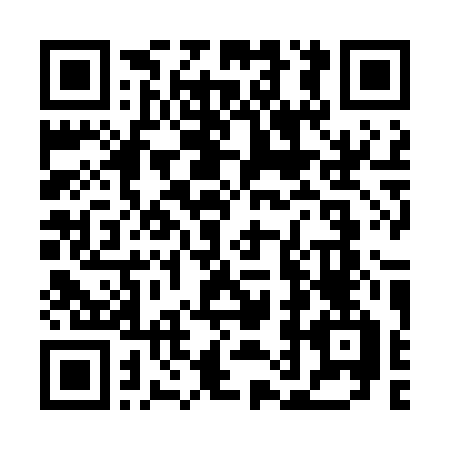 Чтобы не нарушать требований закона об онлайн-кассах не обязательно покупать новую технику, вполне можно доработать и улучшить то, что есть. С полным перечнем кассовых аппаратов старого типа, подлежащих модернизации, можно ознакомиться в специальном реестре Федеральной налоговой службы.
Принцип работы современной онлайн-кассы
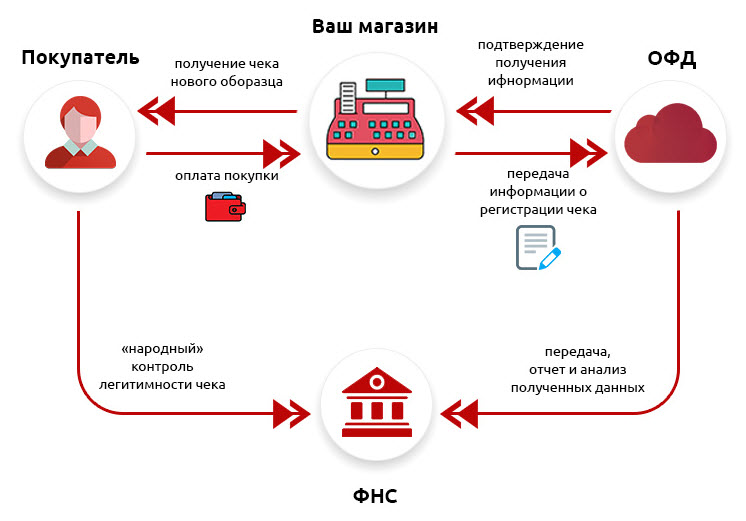 Новый вид чека
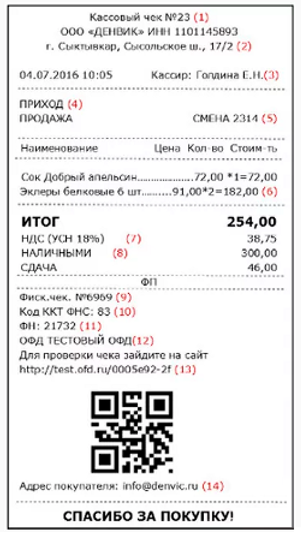 Добавляются новые обязательные реквизиты в чеке:
Наименование документа и порядковый номер за смену
Дата, время и место осуществления расчёта, наименование организации
Должность и фамилия лица, осуществляющего расчёт с покупателем
Признак расчёта: приход/расход
Номер смены
Наименование товаров, услуг с описание количества, цены за единицу и общей стоимостью
НДС и ставка налога в зависимости от системы налогообложения
Форма расчёта: наличные/электронный расчёт
Фискальный признак: номер чека, который присваивает ОФД
Регистрационный номер ККТ
Номер фискального накопителя
Наименование оператора фискальных данных
Адрес сайта ОФД
Адрес покупателя для печати электронного чека
6 шагов по установке и настройке онлайн-кассы
Три сценария работы с кассами
«1С-Битрикс: Управление сайтом» с версии 17.0 полностью адаптирован под требования закона 54-ФЗ. Система учитывает индивидуальные особенности вашего бизнеса и предлагает три сценария интеграции магазина с онлайн-кассами:
Сценарий №1 - вы ставите ККМ локально у себя в офисе и подключаете ее через бесплатное приложение 1С-Битрикс.Кассы.
Сценарий №2 - у вас есть 1С, вы к нему подключаете кассу и настраиваете интеграцию магазина c 1С.
Сценарий №3 - вы арендуете кассу через онлайн-сервисы: Атол.Онлайн или Orange Data.
Три сценария работы с кассами
Выберите подходящий вам сценарий вместе с простыми вопросами на схеме:
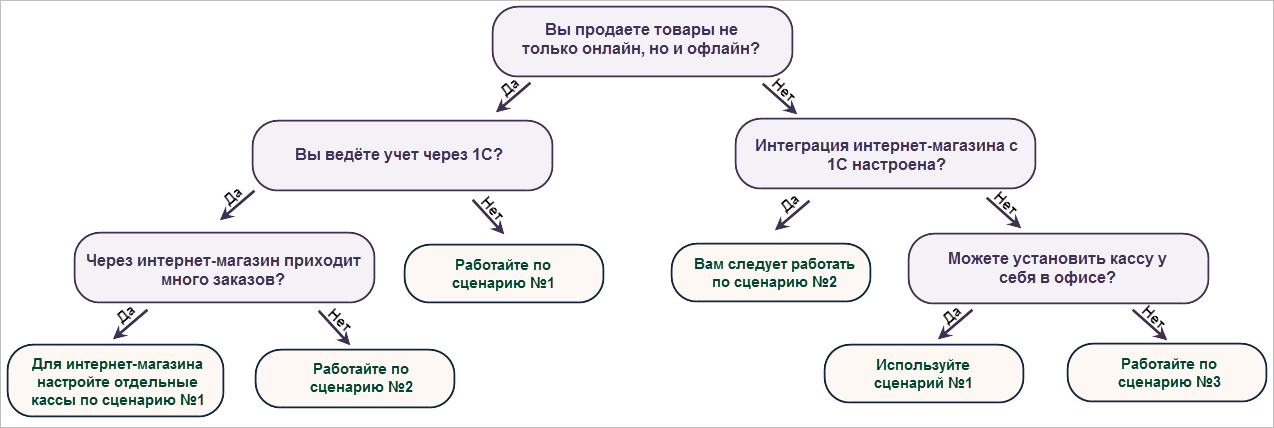 Сценарий №1 - вы ставите ККМ локально у себя в офисе и подключаете ее через бесплатное приложение 1С-Битрикс.Кассы.
Сценарий №2 - у вас есть 1С, вы к нему подключаете кассу и настраиваете интеграцию магазина c 1С.
Сценарий №3 - вы арендуете кассу через онлайн-сервисы: Атол.Онлайн или Orange Data.
Шаг 1. Купить ККМ с поддержкой 54-ФЗ
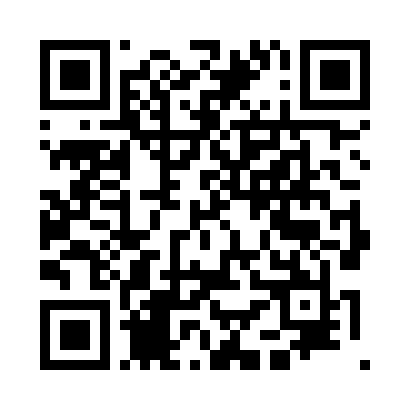 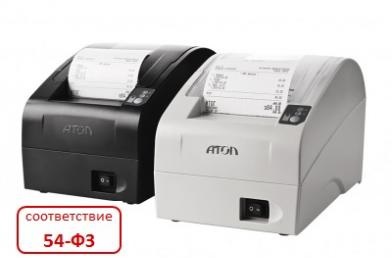 Перед покупкой обязательно проверьте, есть ли она в реестре налоговой.
Шаг 2.  Обновить Битрикс до редакции 17.0 или запустить новый сайт на современной платформе
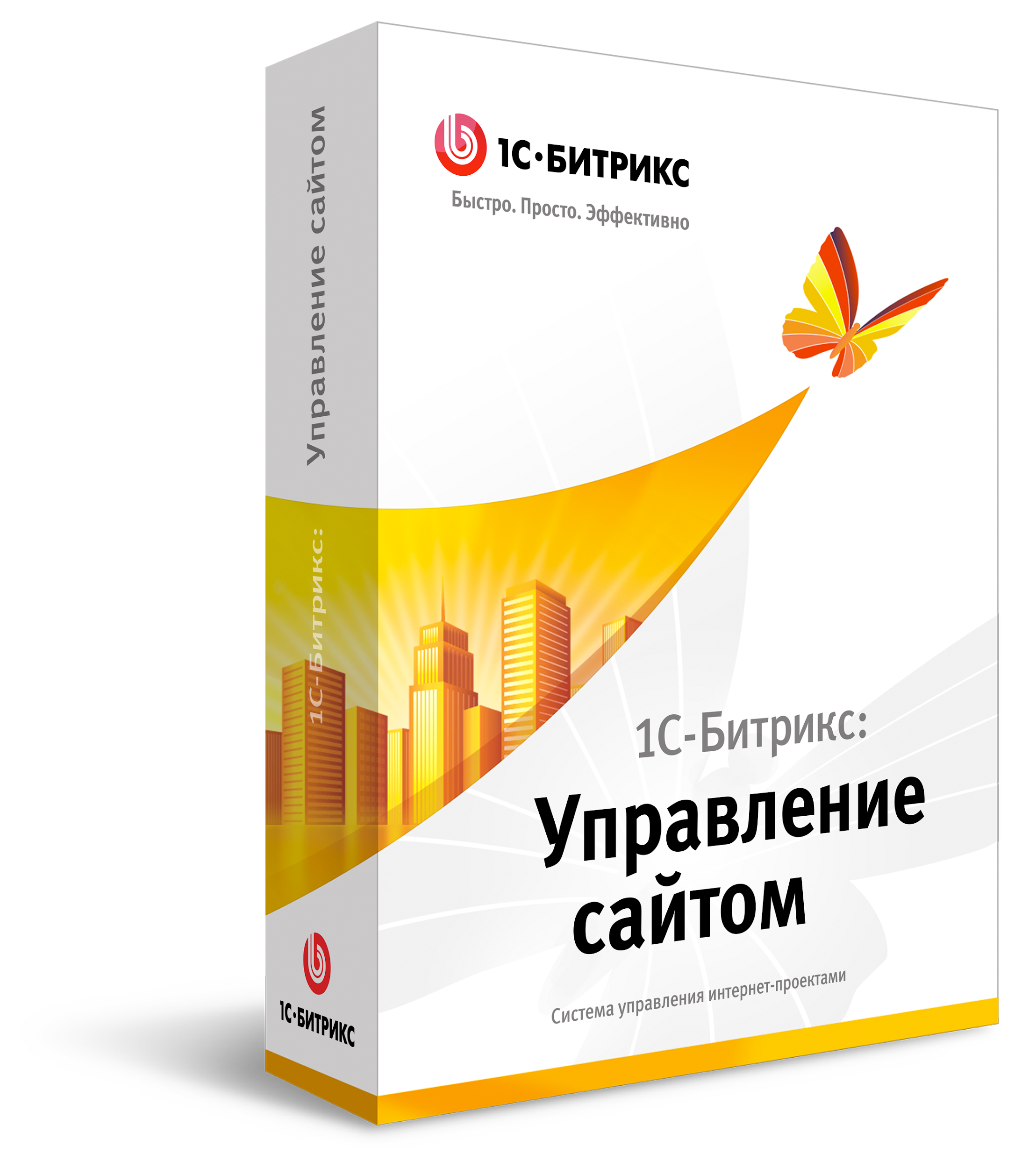 «1С-БИТРИКС: УПРАВЛЕНИЕ САЙТОМ» ПОЛНОСТЬЮ АДАПТИРОВАН ПОД ТРЕБОВАНИЯ ЭТОГО ЗАКОНА
Редакция работает с версии 17.0 и выше и подключается ко всем имеющимся ОФД.
Шаг 3. Заключить договор с ОФД на передачу данных
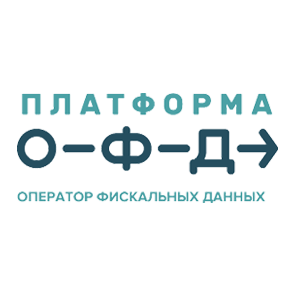 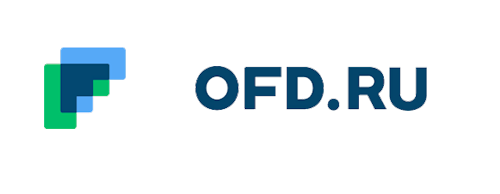 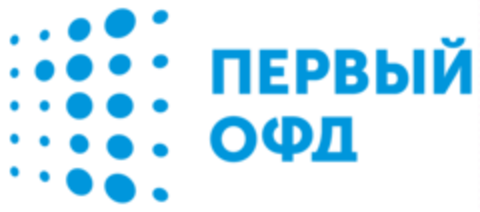 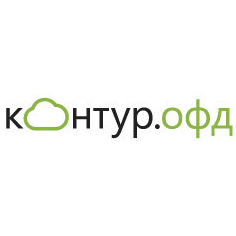 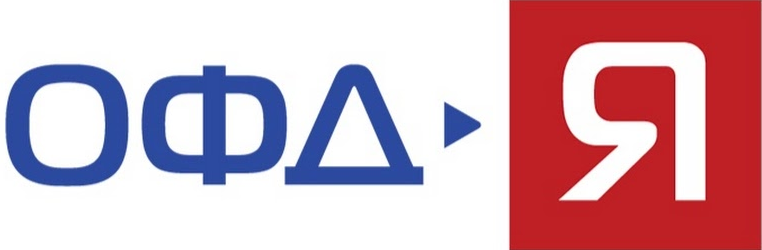 ОФД - оператор фискальных данных. Передача данных с контрольно-кассовой техники (ККТ) в Федеральную налоговую службу (ФНС).
Шаг 4. Зарегистрировать ККМ в ФНС
Для этого в личном кабинете ФНС в разделе «Мои кассы» следует кликнуть по ссылке «Зарегистрировать ККТ»
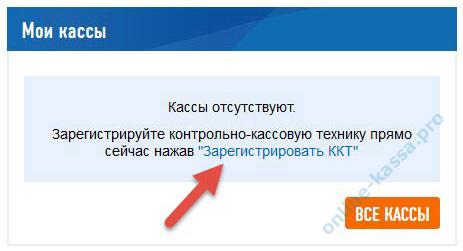 ФНС - Федеральная налоговая служба
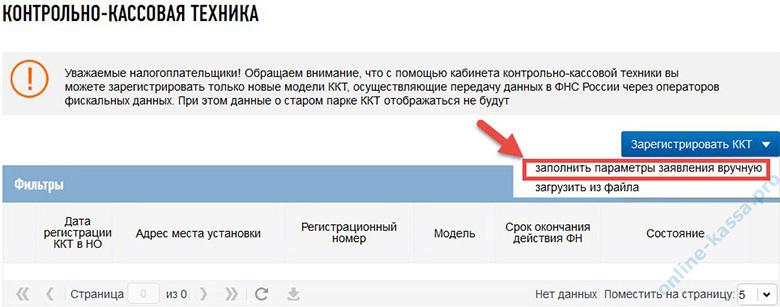 Перейти далее и выбрать «Заполнить параметры заявления вручную»
Шаг 4. Зарегистрировать ККМ в ФНС
Для оформления заявления в обязательном порядке потребуется знание:
адреса установки (применения) кассы;
наименования места, где она будет установлена;
заводского номера;
модели ККТ;
заводского номера фискального накопителя;
модели фискального накопителя;
порядка применения ККТ – для работы в автономном режиме (это для удаленных от сети местностей), для работы в составе автоматического устройства для расчетов, для расчетов через Интернет, и т.д. Это можно указать все в самой электронной форме заявления, где дан исчерпывающий перечень условий применения кассы.
Шаг 4. Зарегистрировать ККМ в ФНС
После заполнения заявление подписывается электронной подписью и сразу же передается в налоговый орган.
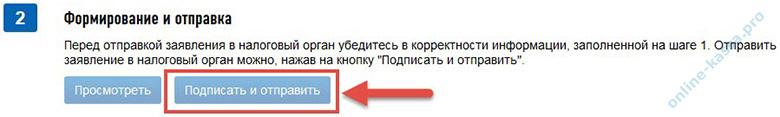 Ждем ответ от налоговой, после ответа на странице “Контрольная-кассовая техника” отобразится регистрируемая ККт
Шаг 5. Подключение кассы к компьютеру
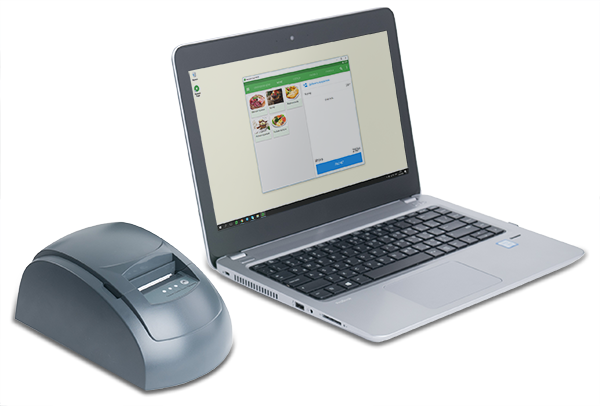 Скачайте драйверы для торгового оборудования с официального сайта производителя.
Подключите кассу к компьютеру.
Выполните установку драйверов, следуя указаниям мастера.
Шаг 6. Установка приложения и подключение кассы к магазину
Установка приложения
Скачайте и запустите файл установки приложения 1С-Битрикс.Кассы.
Выполните установку вместе с простыми указаниями мастера:
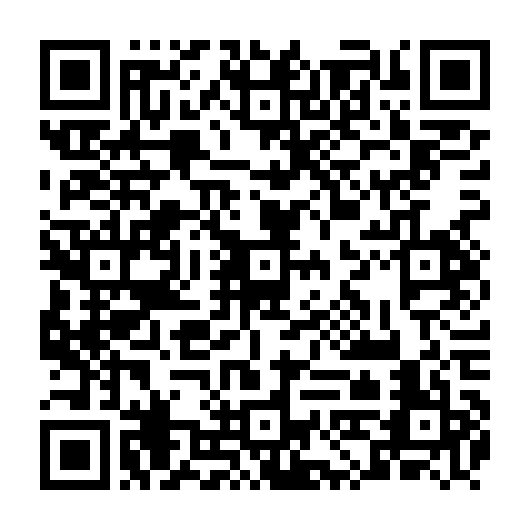 Подробная инструкция по установке приложения 1С - Битрикс.Кассы по ссылке в QR - код. 
Там же приложение для установки.
Шаг 6. Установка приложения и подключение кассы к магазину
Подключение кассы к магазину
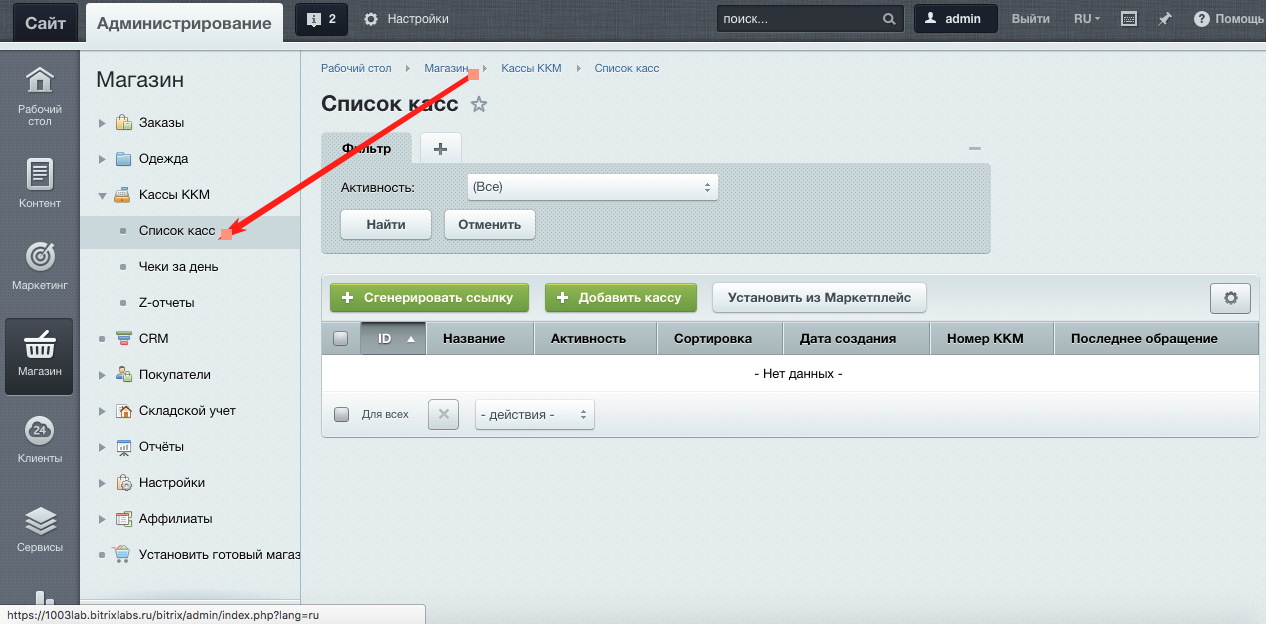 Шаг 6. Установка приложения и подключение кассы к магазину
Настройка приложения
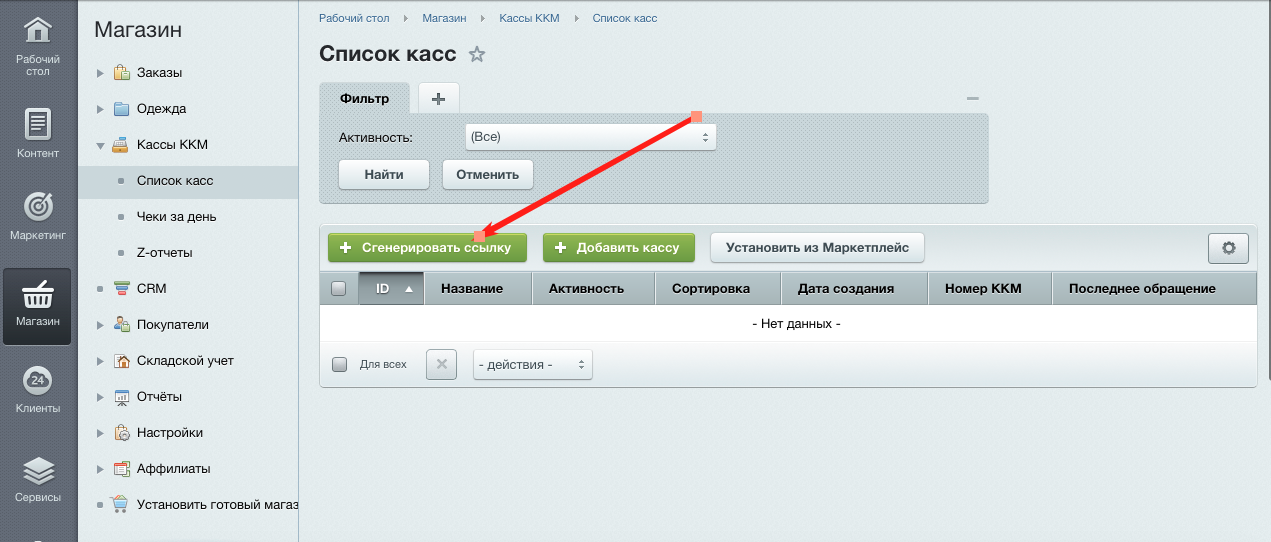 Шаг 6. Установка приложения и подключение кассы к магазину
Настройка приложения
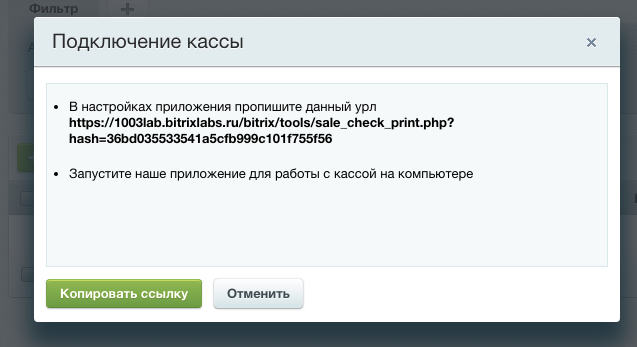 Шаг 6. Установка приложения и подключение кассы к магазину
Подключение кассы к магазину
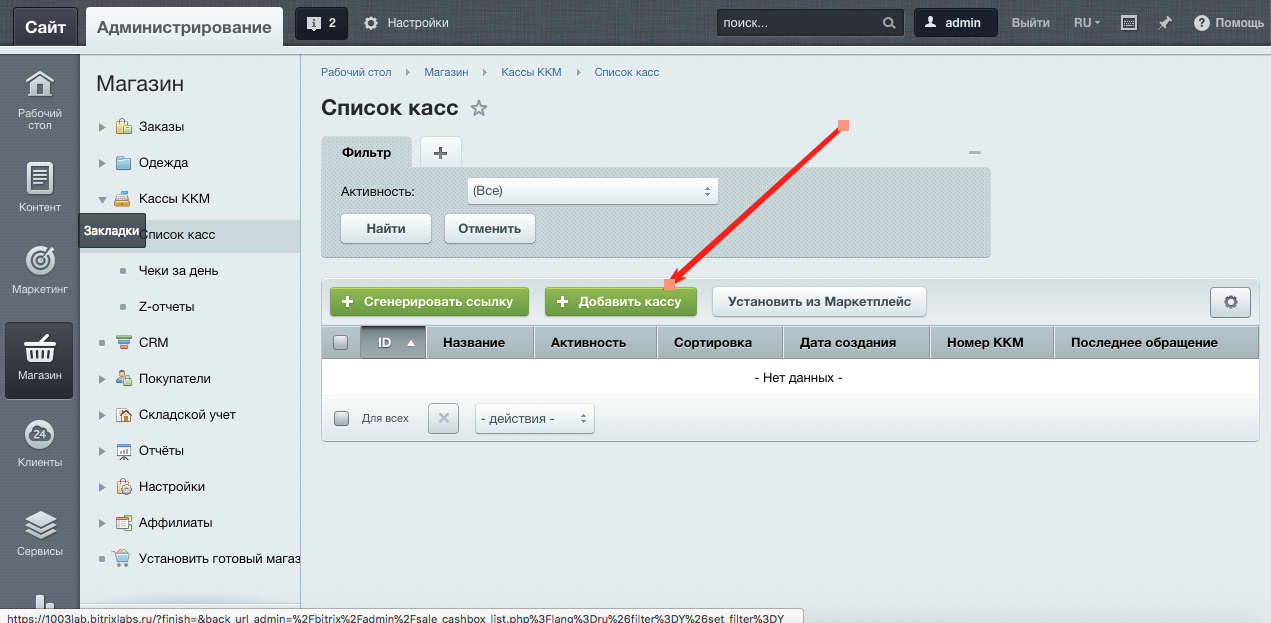 Шаг 6. Установка приложения и подключение кассы к магазину
Подключение кассы к магазину
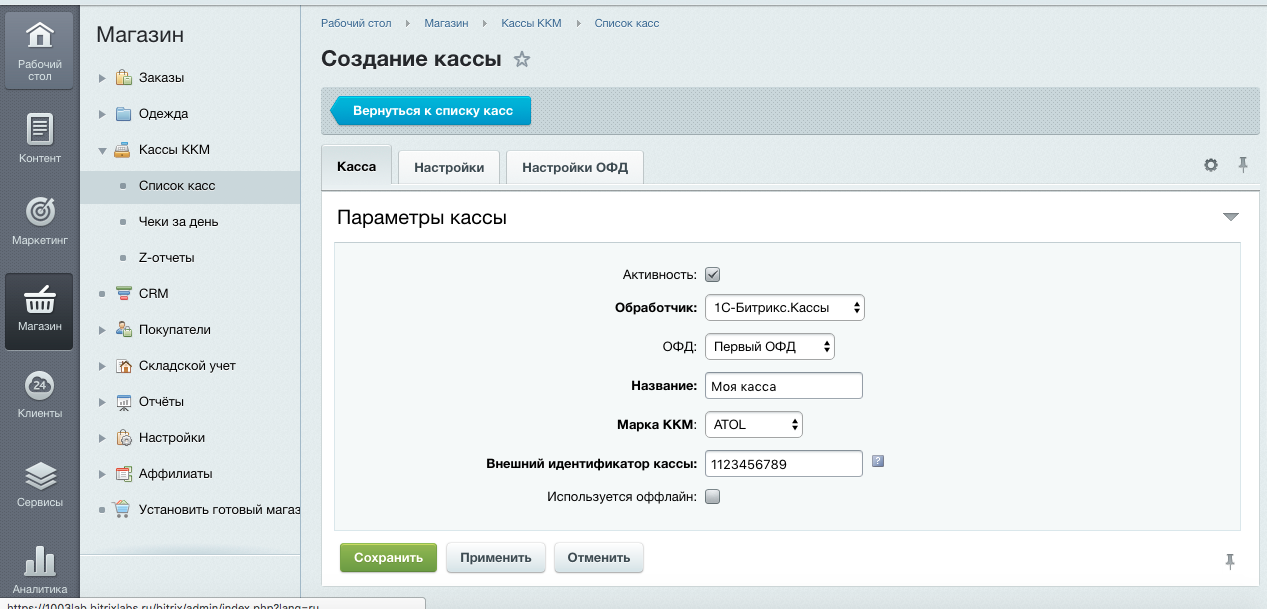 Шаг 6. Установка приложения и подключение кассы к магазину
Настройка платежных систем
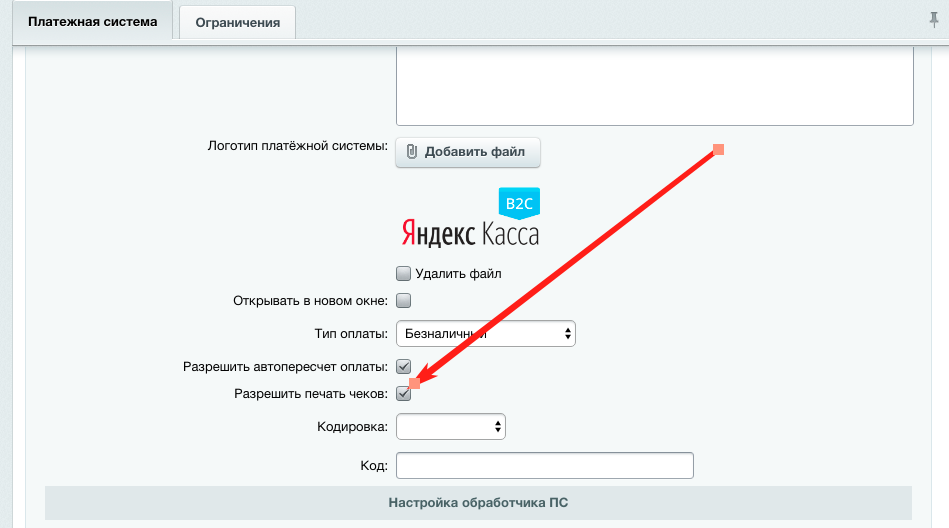 Обязательно установите флаг Разрешить печать чеков в настройках тех платежных систем, для которых должна выполняться печать чеков.
Спасибо за внимание!